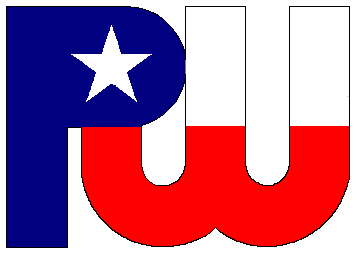 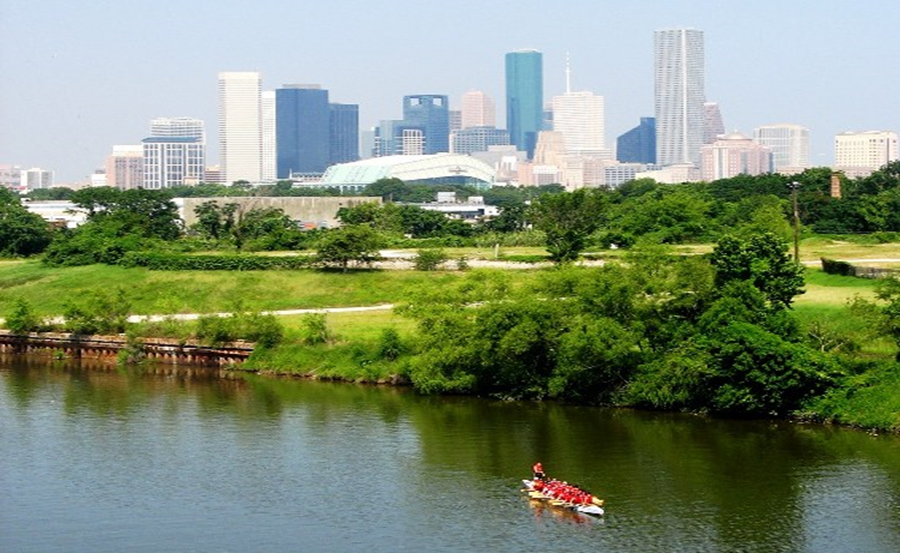 Municipal Setting Designations
Mark Wooten, MPA
Program Coordinator
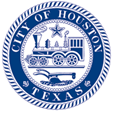 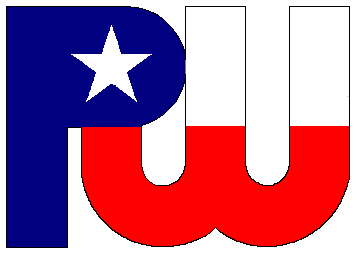 What is an MSD?
A voluntary deed restriction that prohibits the use of impaired groundwater as potable water
A tool property owners can use to address environmental impairments to groundwater
Allows reinvestment and redevelopment of impaired properties
A public health protection
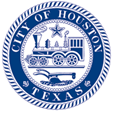 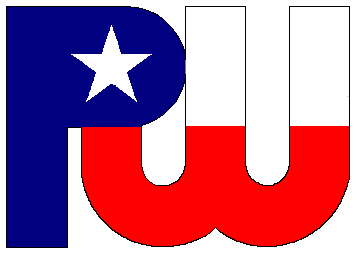 MSD Depiction
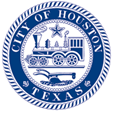 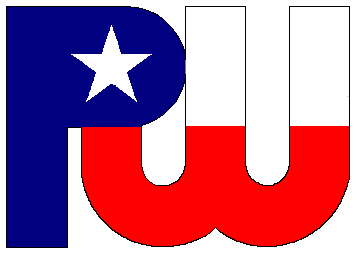 What is an MSD?
It is a State Program
Administered by the Texas Commission on Environmental Quality (TCEQ)
Requires Local Support
Article 13 of Chapter 47
Public Hearing Required
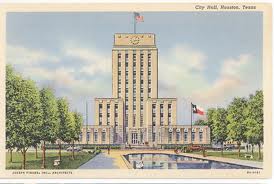 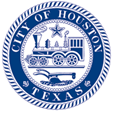 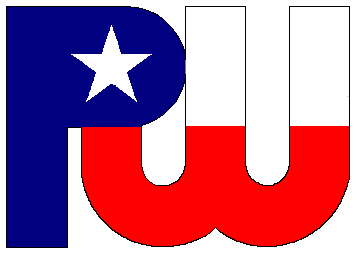 349 West 24th Street
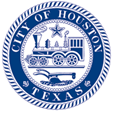 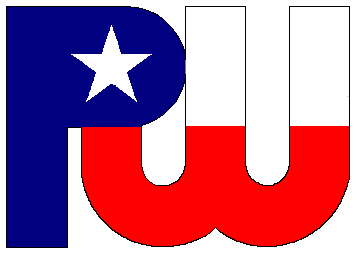 NFF Realty, LLC
The Site has historically been a machining and forging facility – used for industrial purposes from at least 1938 to 2010
Former chrome plating operations have been identified as the groundwater contaminant source
The site is currently vacant and located in a residential area of the Houston Heights
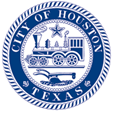 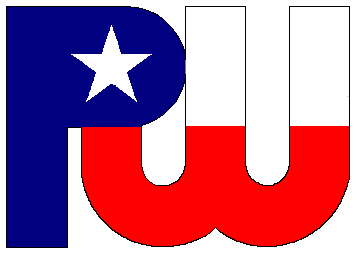 Groundwater Impacts
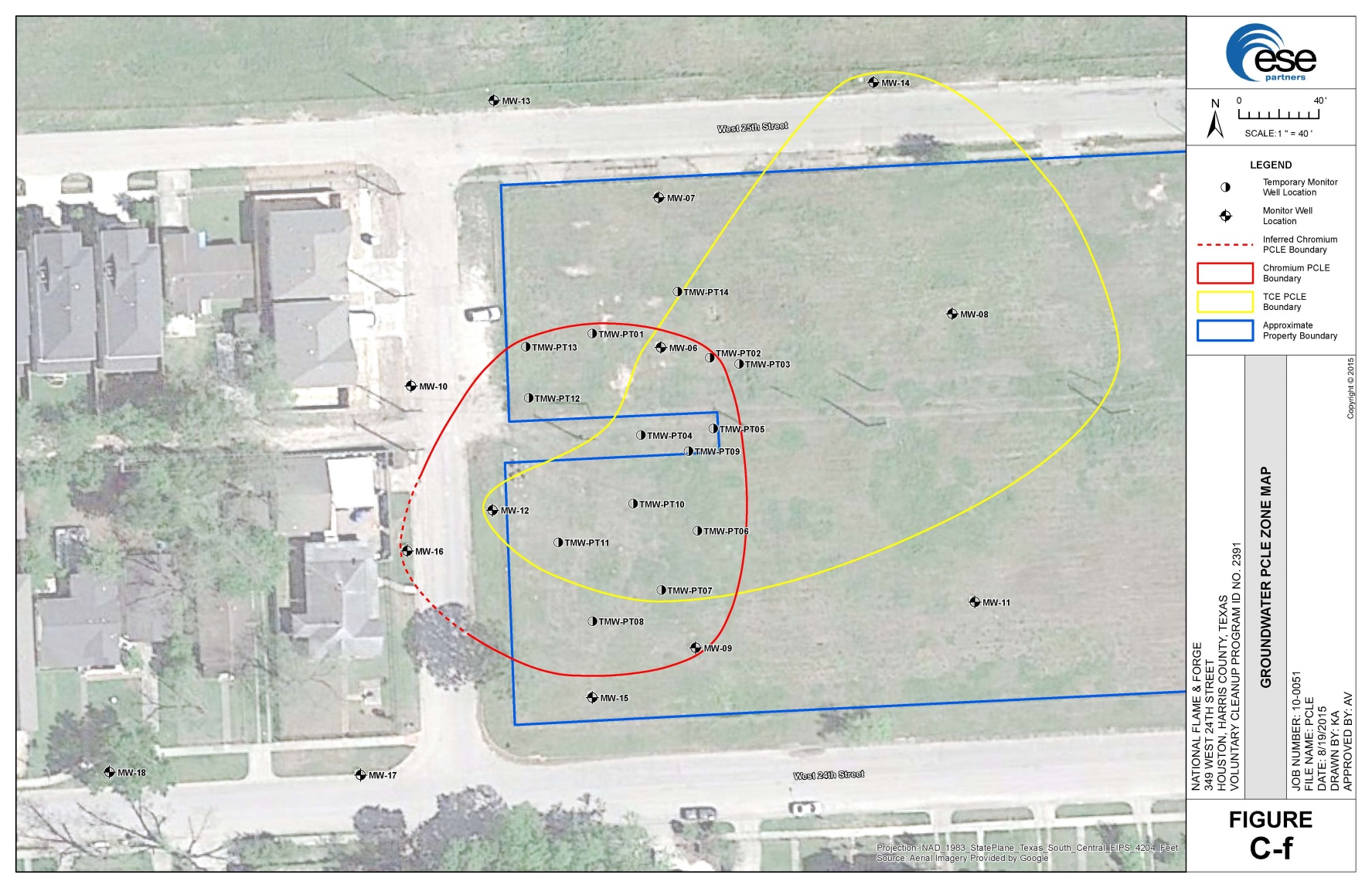 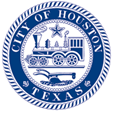 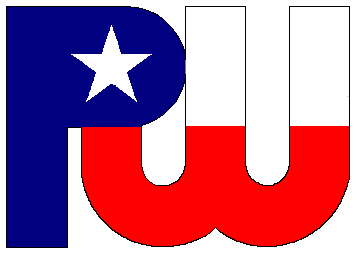 MSD Notice Letters
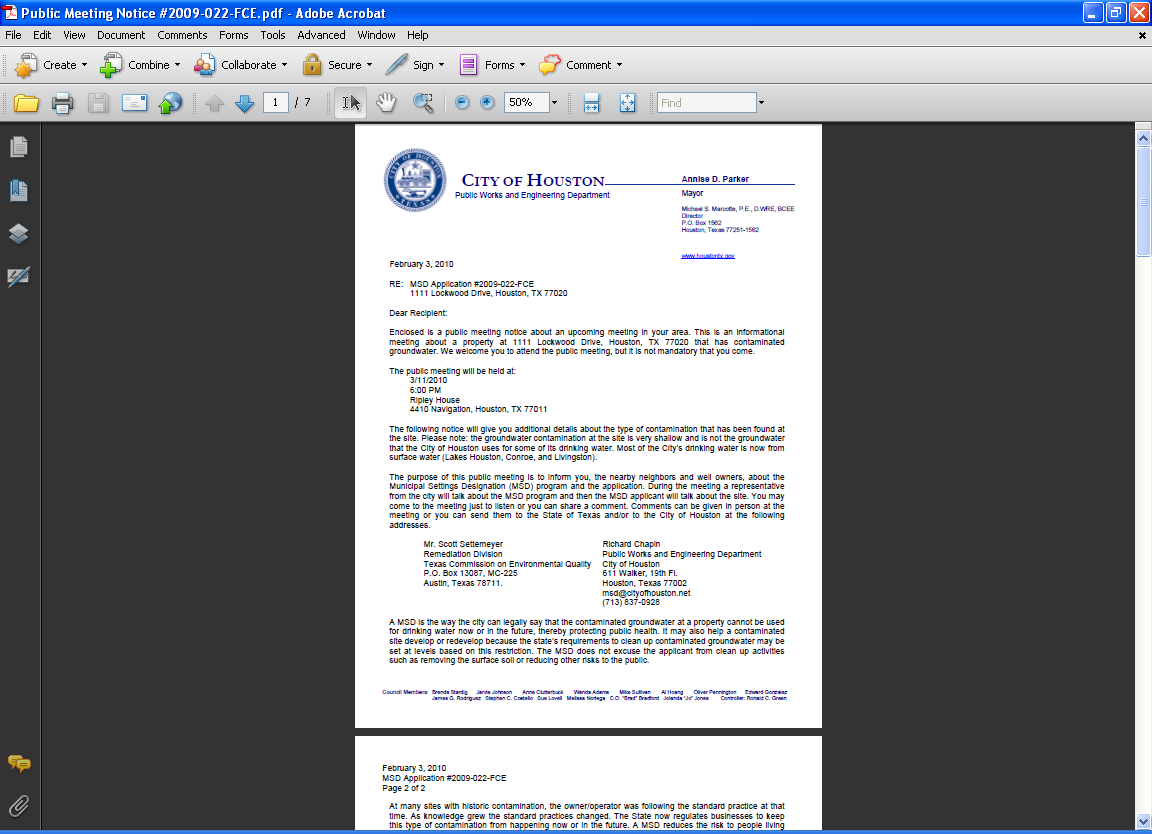 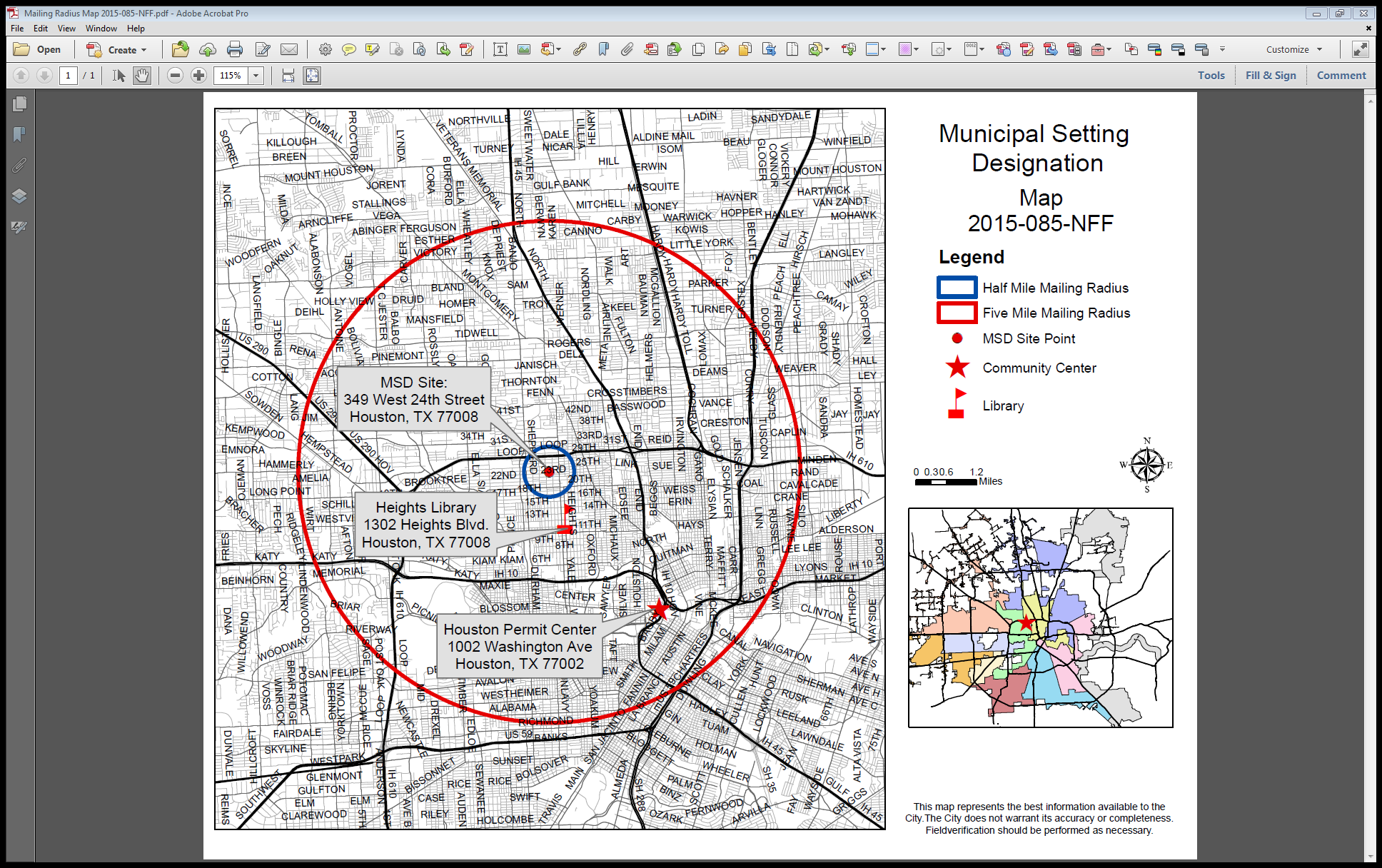 Property Owners
First-Class Mail
½-Mile Radius
City Requirement
Water Well Owners
Certified Mail
5-Mile Radius
State Requirement
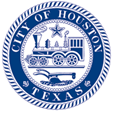 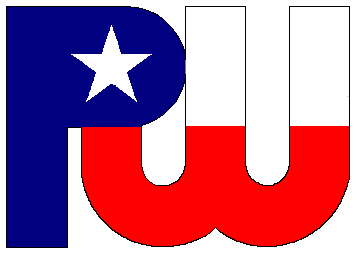 Contact Information
Mark Wooten, MPA
Program Coordinator

Public Works & Engineering
City of Houston,
1002 Washington, 3rd Floor
Houston, Texas 77002

msd@houstontx.gov
(832) 394-9003
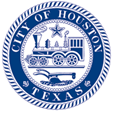